Sustainable Agriculture; Farmers Engaged in 
Natural Resource Management
Eric Sommerville  Presiding Member, Northern and Yorke Natural Resources Management Board
2015 – 2018 Business Plan
Productive Partnerships
Catchment Connections
Coasting Along
Life on the Edge
Must do Management
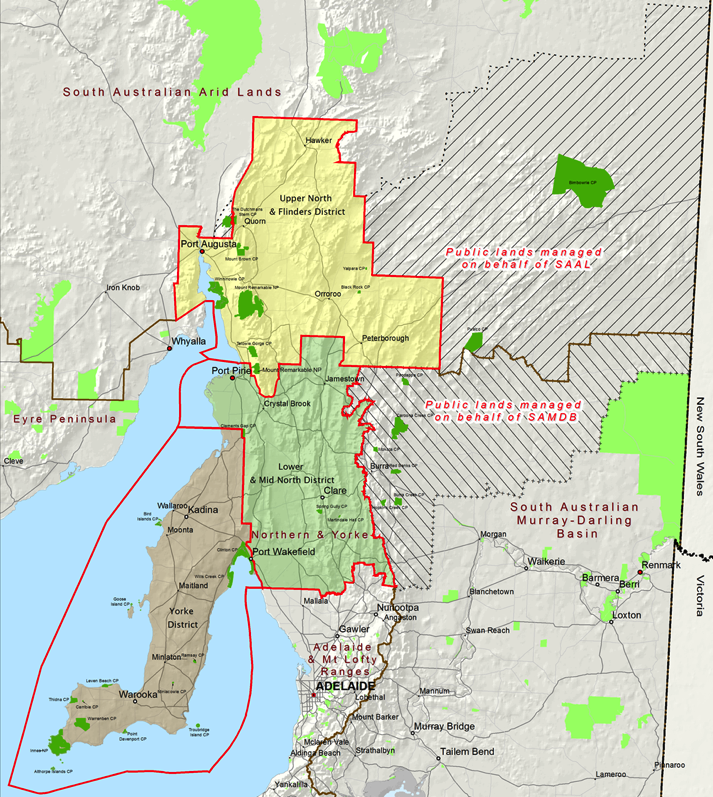 Production Dominated Landscape
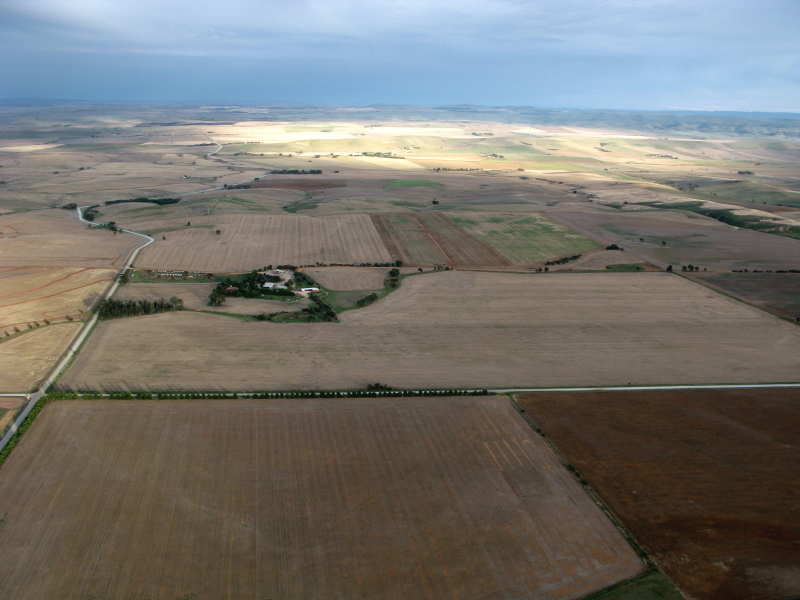 9 HORSEPOWER
450 HORSEPOWER
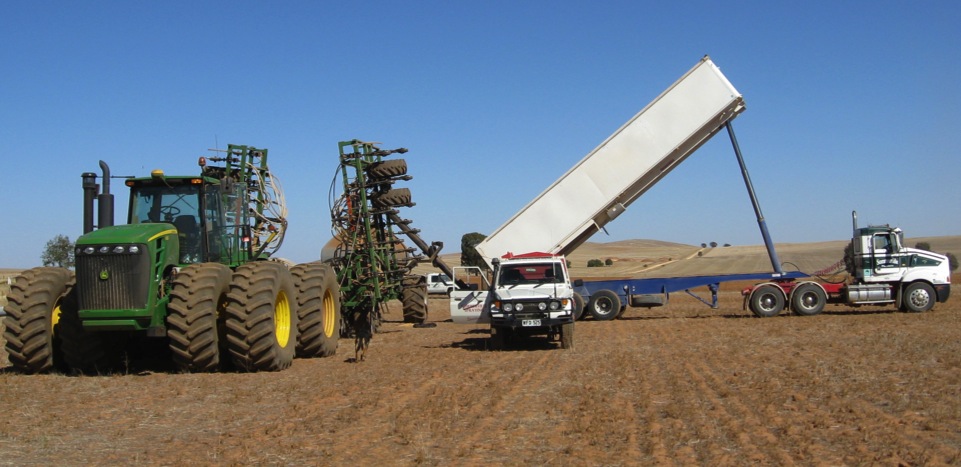 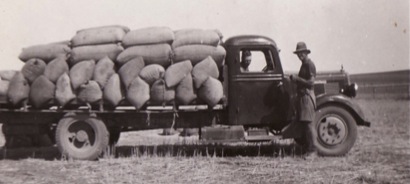 24/7 seeding
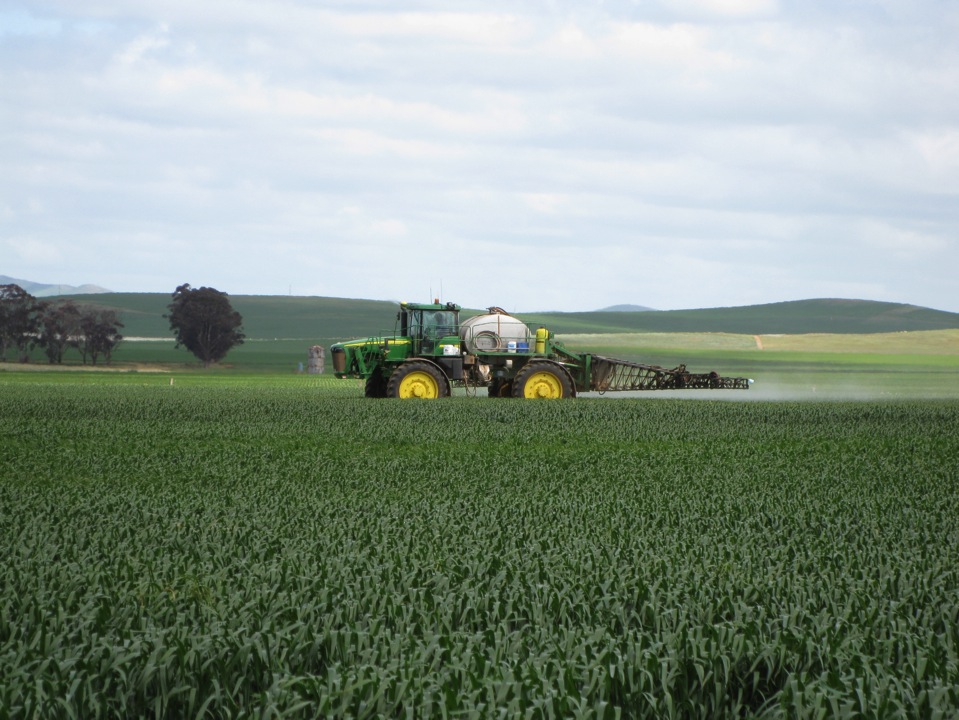 2015     100% Cropping
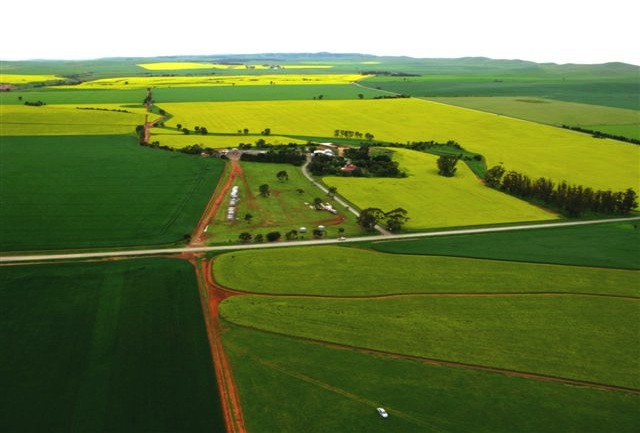 Soils…
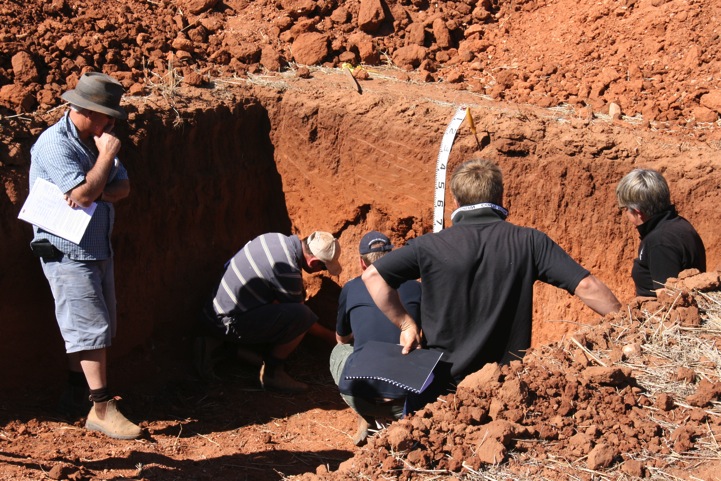 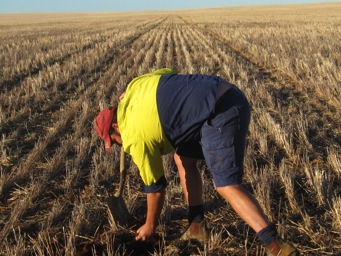 We have a better understanding of our soils
We host NVT trials
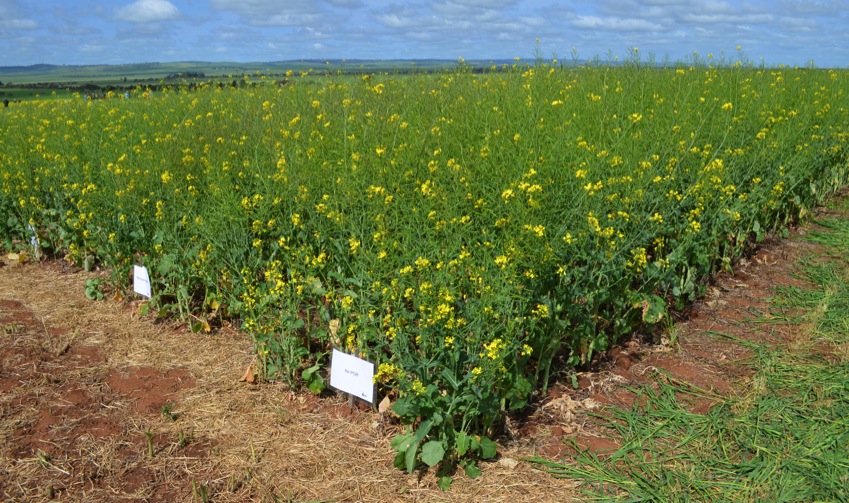 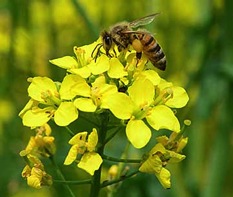 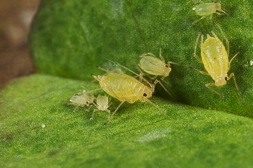 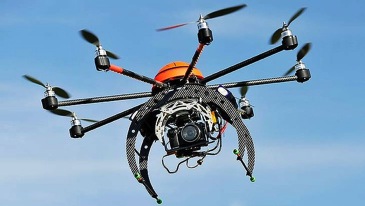 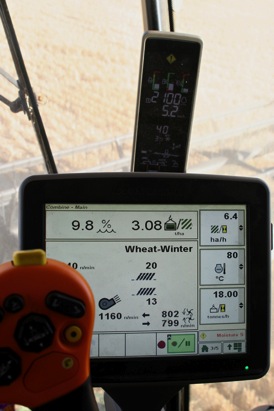 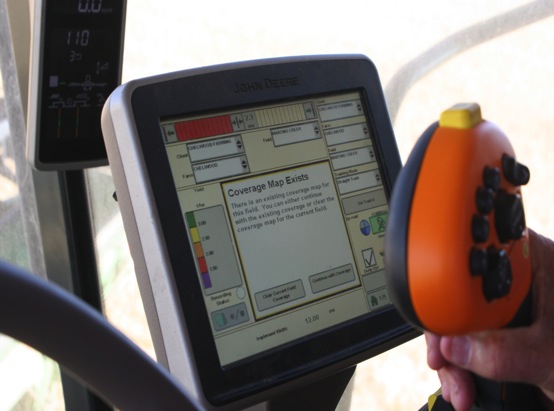 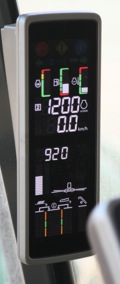 We use a ‘one-pass’ tillage system and inter row sow
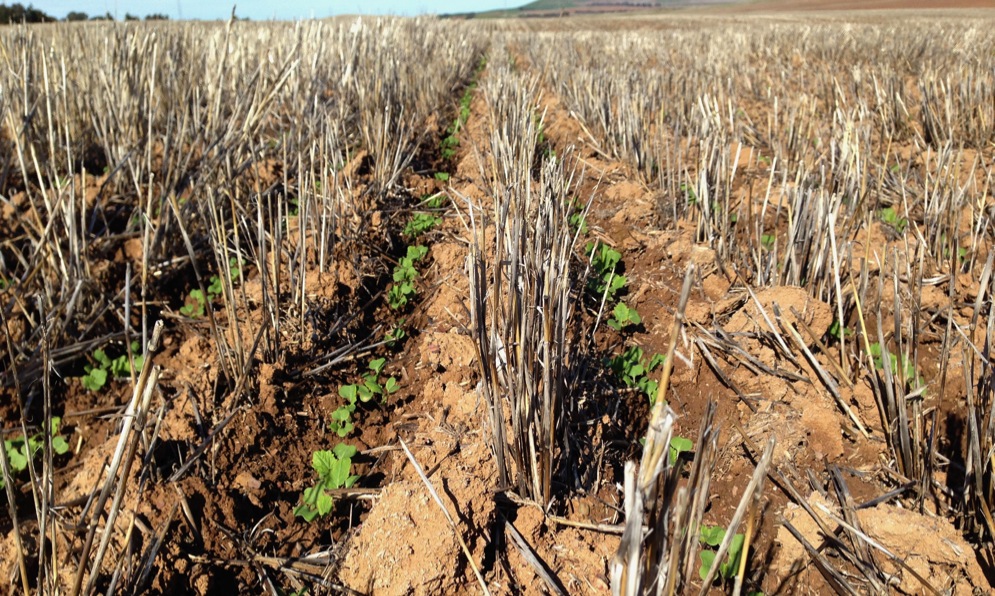 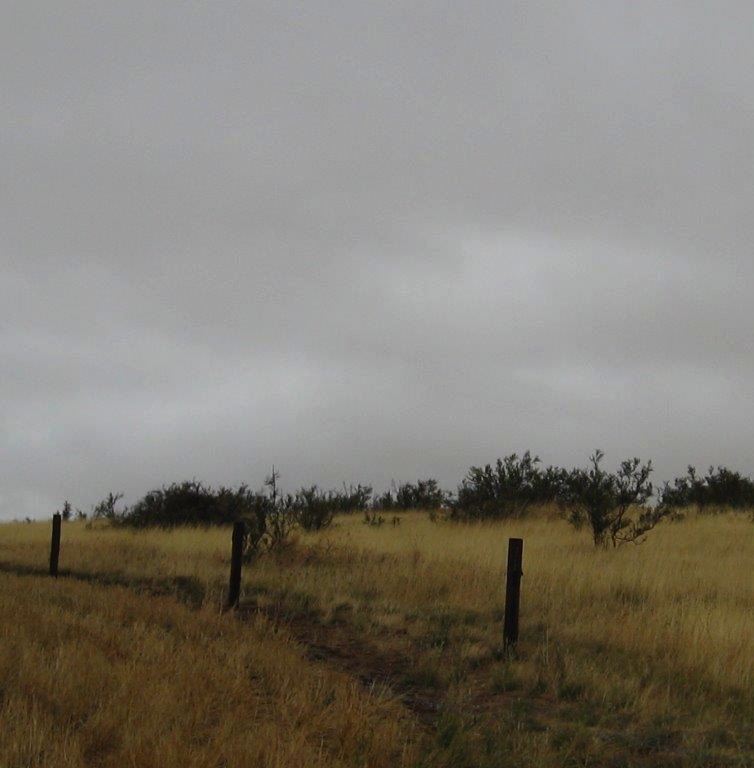 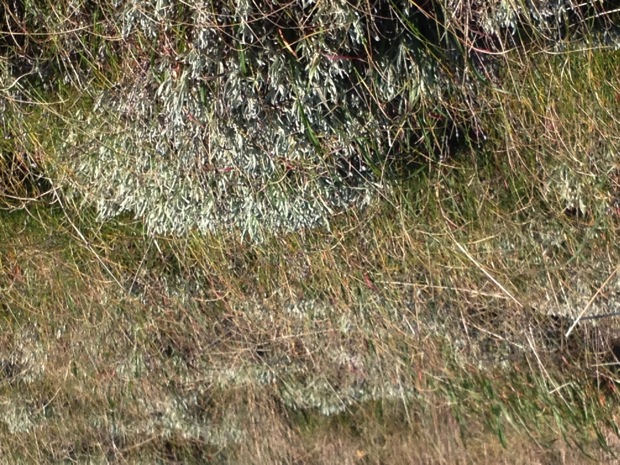 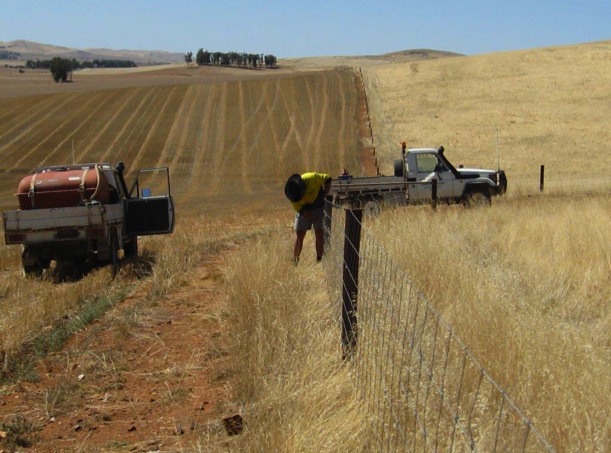 .
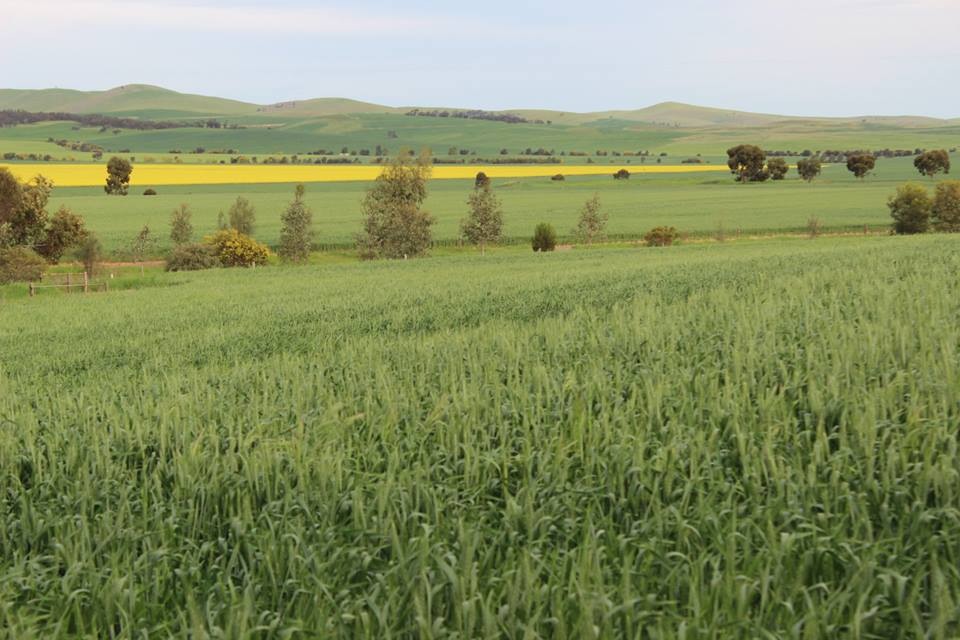 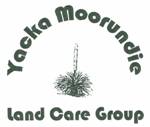 Formed in 1998 with Shearer’s Quarters Meetings
2 - 3 meetings per year plus project work
Originally focused on tree planting 
Now focused on networking & information and community education and engagement
Supported by;
Memberships
NRM
Landcare
Councils 
Private Industry.
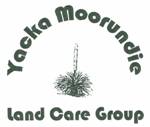 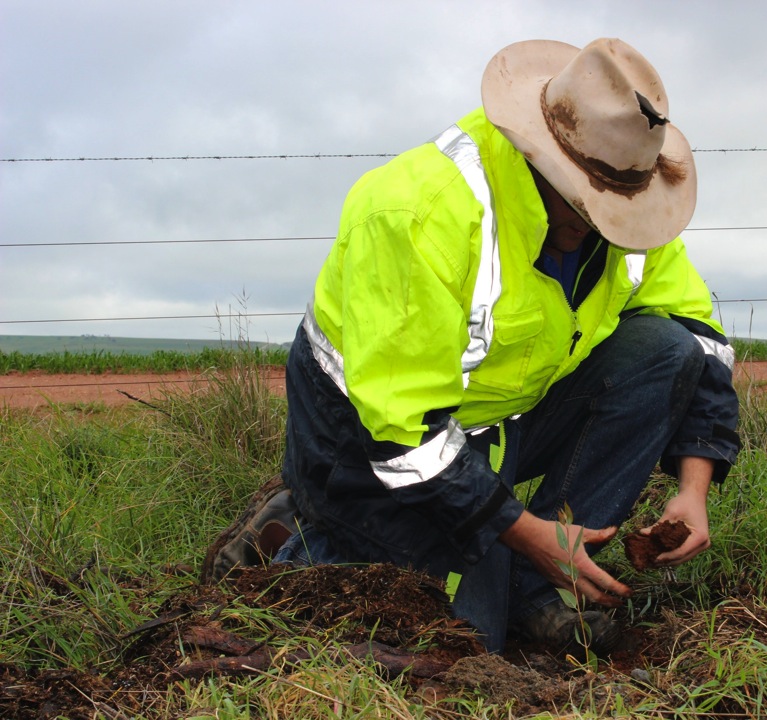 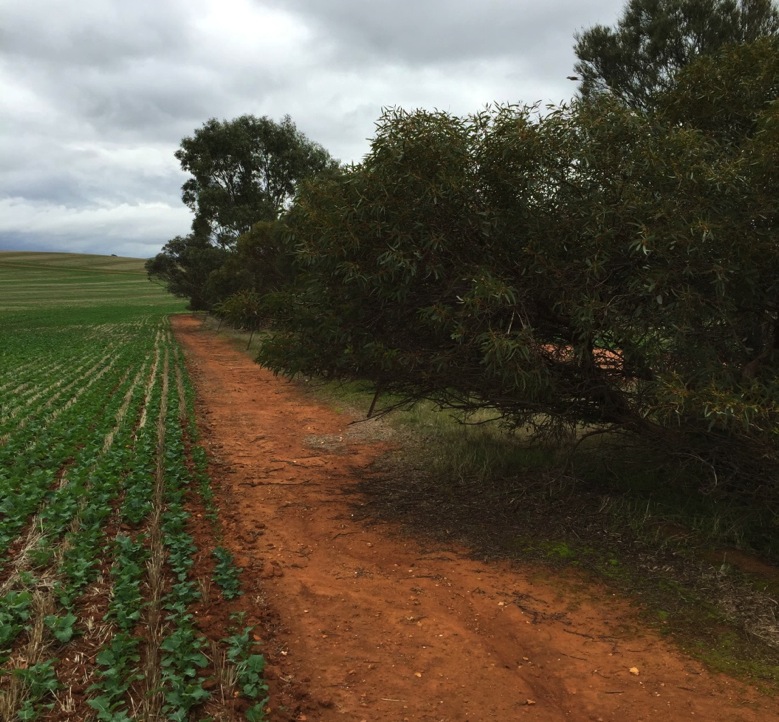 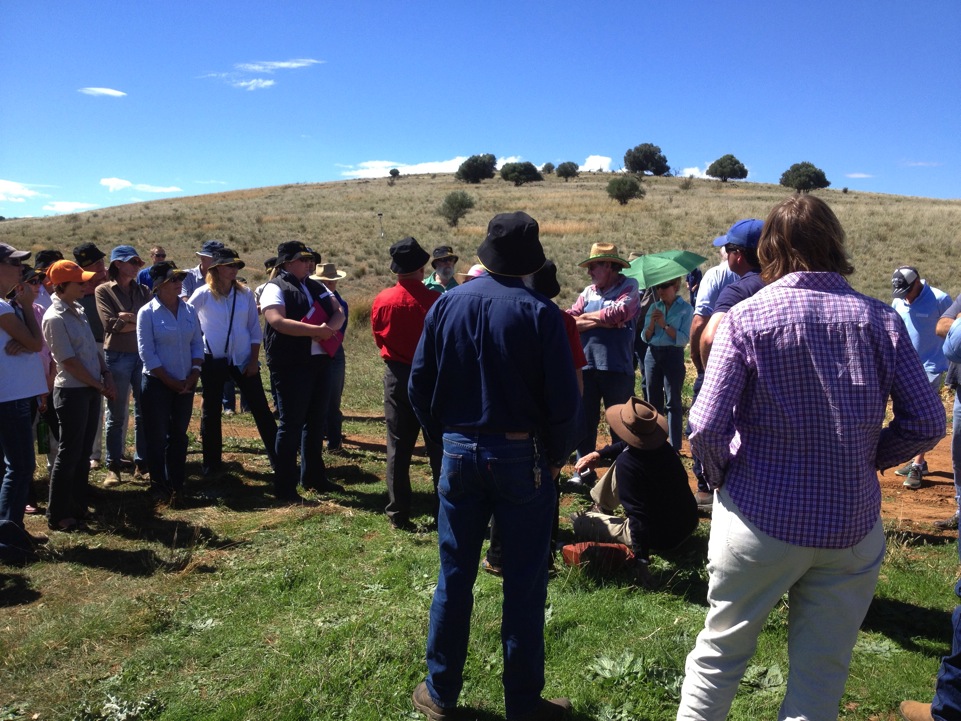 Education Day 2013
[Speaker Notes: 120 students]
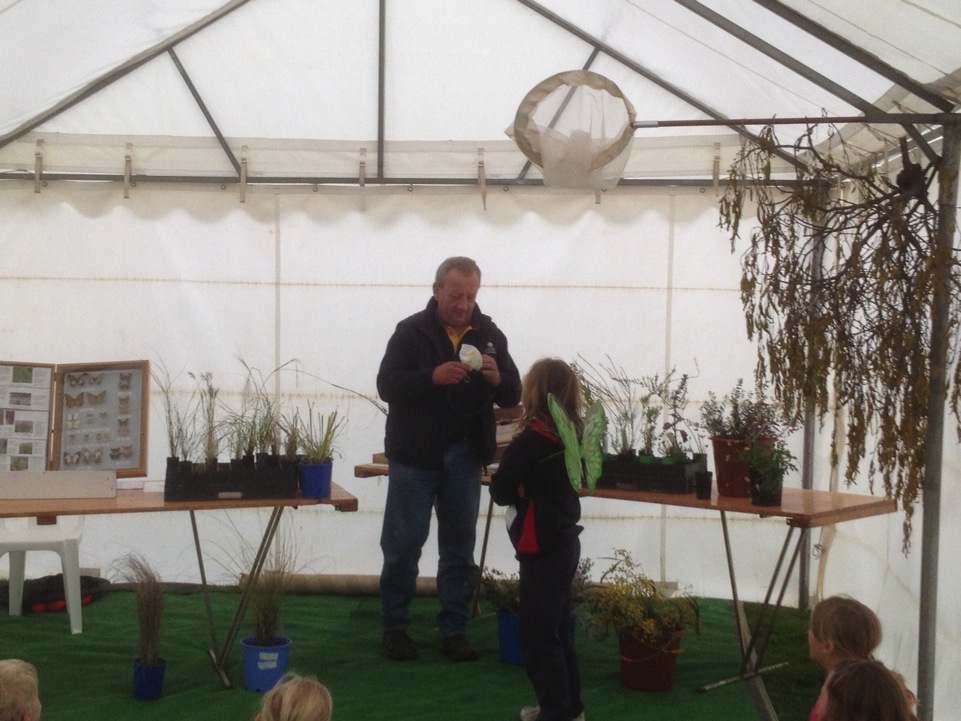 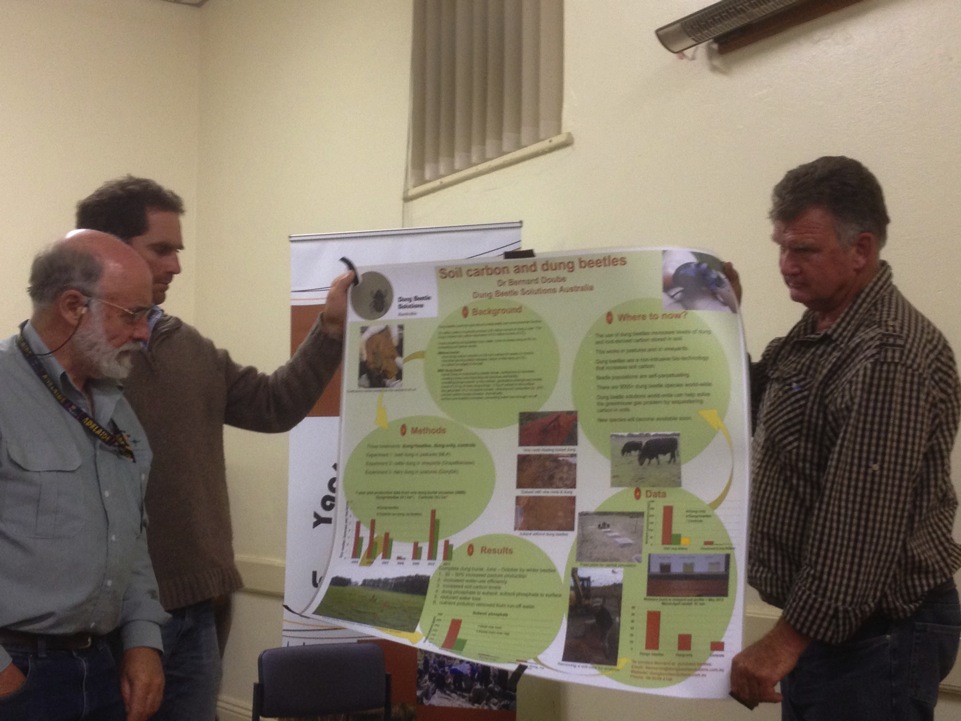 Northern & Yorke NRM Board
CONSERVATION ACTION PLANNING
Soil, Water & Biodiversity CAP’s across the N&Y Region
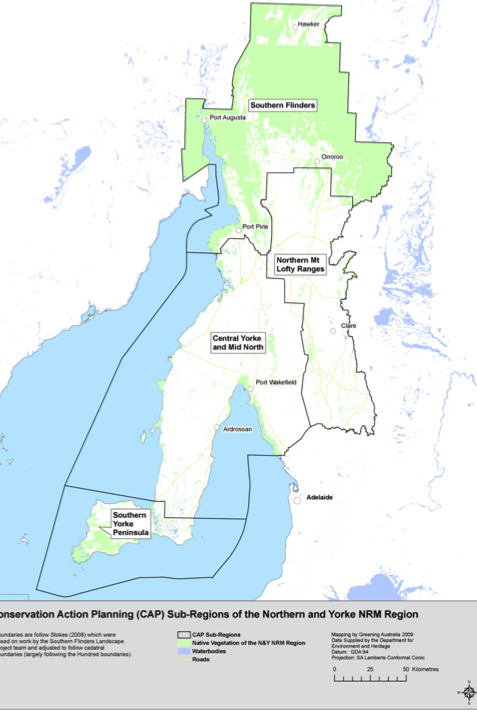 Delivery Partners
Greening Australia
SA Water 
DEWNR
Conservation Volunteers
Nature Conservation Society of SA
Central Local Govt Region of SA
The Wilderness Society    
Aboriginal Lands Trust    
Ag Ex Alliance
Trees for Life   
Rural Solutions  
Forestry SA
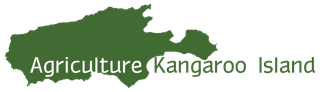 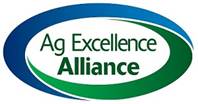 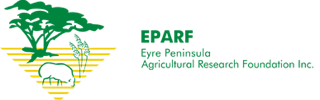 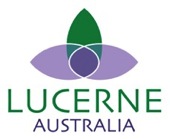 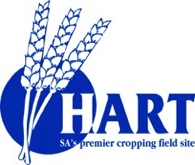 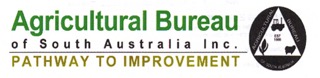 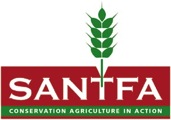 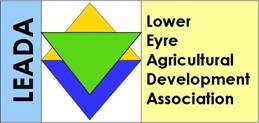 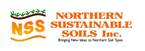 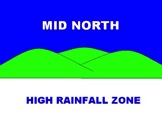 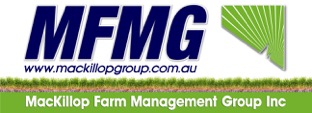 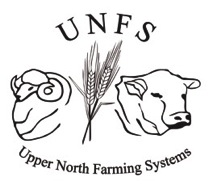 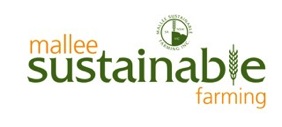 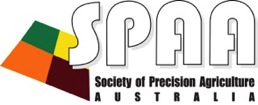 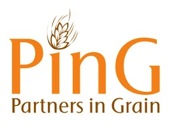 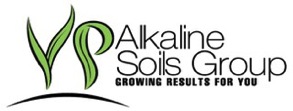 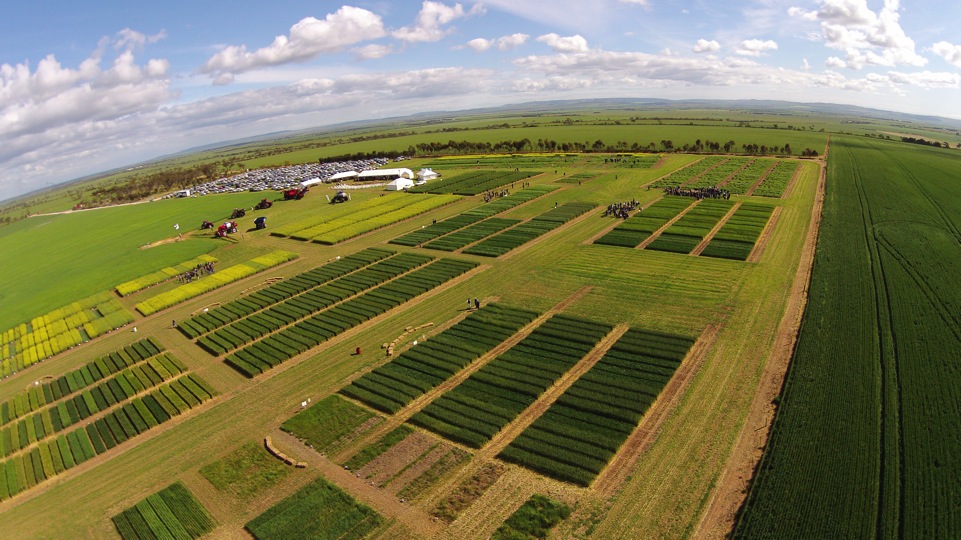 Coast and marine
Marine debris project ( Adelaide Mount Lofty Region NRM, Kangaroo Island NRM and Northern and Yorke NRM)
Land
Biodiversity Fund round one project     (Bush Heritage  and Plumbago station )
Conserving the biodiversity assets of the Northern and Yorke Agricultural District  (Greening Aust  and Trees For Life)
Controlling grassy weeds in no-till production  (Northern Sustainable Soils)
Development of next generation property management planning (State NRM Program Sustainable Dryland Ag Initiative)
Improving pasture sustainability and production through production zoning (Upper North Farming Systems)
Improving soil cover on erodible soils ( Ag Ex Alliance)
Increasing sustainability in the Northern and Yorke agricultural sector ( Federal funding with mutiple partners)
Living Flinders: maintaining ecological integrity and resilience in the Southern Flinders Ranges (Greening Aust ,Aboriginal Lands Trust and Nature Conservation Society of Sth Aust)
Regional Landcare Facilitator
Sustainable resource management though poultry and cropping collaboration (Sth Aust No Till Farmers Assoc)
Understanding soil nitrogen and acidification under no-till systems
Understanding the ecology of pest snails
Native species
Bushland condition monitoring (Nature Conservation Soc of Sth Australia)
Four Catchments
Improving ecological integrity and resilience on the Southern Yorke Peninsula (Greening Australia, Aboriginal Lands Trust and  Nature Conservation Society of Sth Australia)
Local communities restoring critical habitat and landscape linkages in the southern Yorke Peninsula
Mount Remarkable to the sea: Upper Spencer Gulf coastal protection and riparian linkages
Vegetation protection on the Wakefield River
Fox Baiting (NRM and NLP funded)
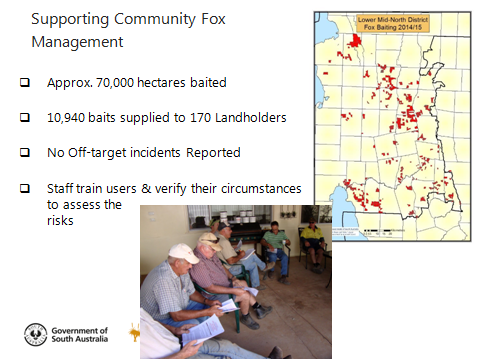 Wheel Cactus Control
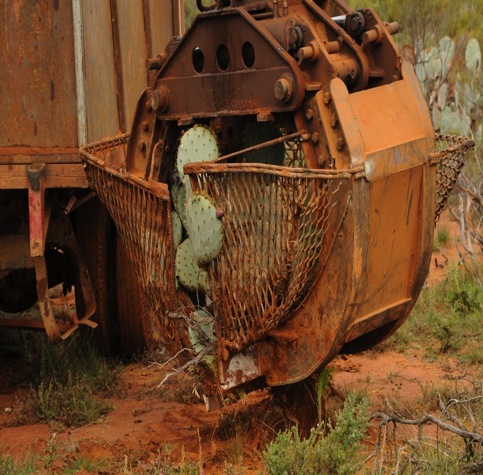 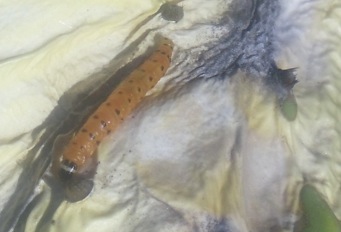 Young Environmental Leaders
Quorn Area School Native Bush Garden 2015
[Speaker Notes: 21 participating schools in 2015]
Four Catchments Project
Willochra, Broughton, Wakefield and Light Rivers
Beach Daisy
West of the Peesey Biodiversity Restoration Group through a N&Y NRM Community Grant began initial control of Beach Daisy.
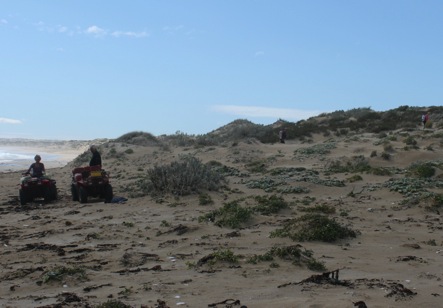 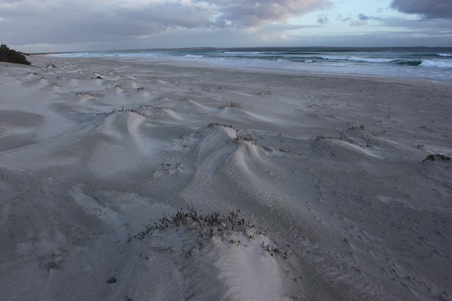 Beach Daisy has been eradicated on Blue Bay, Berry Bay and Gym Beach. Eradication is now achievable Formby Bay.
SCARY THINGS
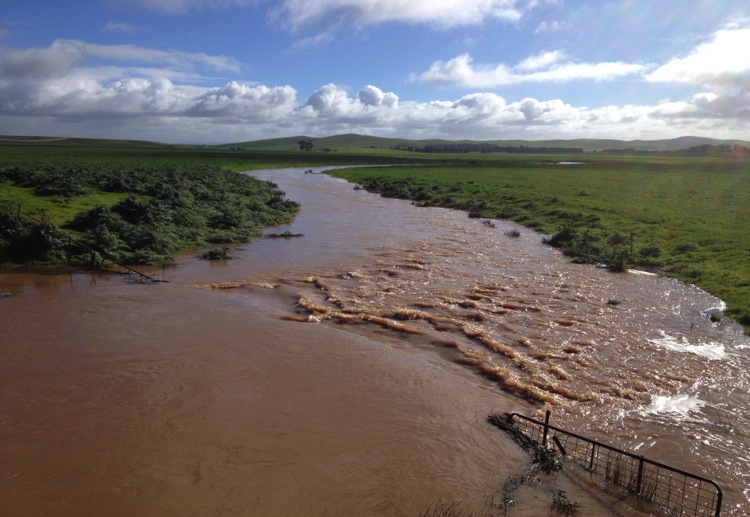 Probable collapse of pollination services by honey bees
New diseases & herbicide resistance
More extreme weather events
Water: An asset we must protect
Nutrients: Peak Phosphorous
Fish depletion
Fossil Fuels
Feral Animals, in particular cats
Loss of Agricultural land to urban sprawl and lifestyle blocks
Population